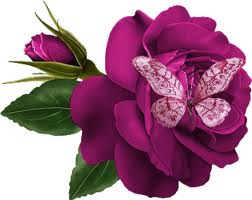 স্বাগতম
শিক্ষক পরিচিতি
সঞ্জয় পাল
সহকারী শিক্ষক
দক্ষিন নেয়াজ পুর এম এ উচ্চ বিদ্যালয় 
ই মেইলঃSanjoy446182@gmail .com
পাঠ পরিচিতি
বিষয়ঃগনিত
শ্রেণিঃ৬ষ্ঠ
সময়ঃ৫০ মিনিট
তারিখঃ২৮-১০-১৫খ্রিঃ
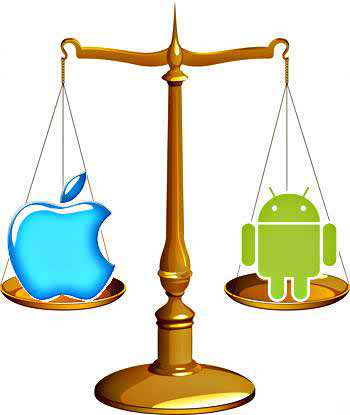 উপরের ছবিটির নাম কী?
এটি কোন কাজে ব্যবহার হয়?
বস্তুটির উভয় দিকের উচ্চতা একই হলে তাকে কী বলা যায়?
আজকের পাঠ
সমীকরন
এই পাঠ শেষে শিক্ষার্থীরা
সমীকরনের সংজ্ঞা বলতে পারবে।
সমীকরনের ডানপক্ষ  ওবামপক্ষের ব্যাখা দিতে পারবে।
অজ্ঞাত রাশি চিহ্নিত করতে পার।
সমস্যা সমাধান করতে পারবে।
অজ্ঞাত রাশির  বা চলকের একঘাতবিশিষ্ট সমীকরনকে সরল সমীকরন বলে।
2x-1=3
3y+5=7
3x-7=6
এগুলো এক চলক বিশিষ্ট একঘাত সমীকরন বা সরল সমীকরন।
একক কাজঃ সমাধান কর এবং সমাধানের শুদিধ পরীক্ষা কর
x+1=5
5x-3=7
দলীয় কাজঃসমাধান কর
X-3=7
2y+7=5
মূল্যায়ন
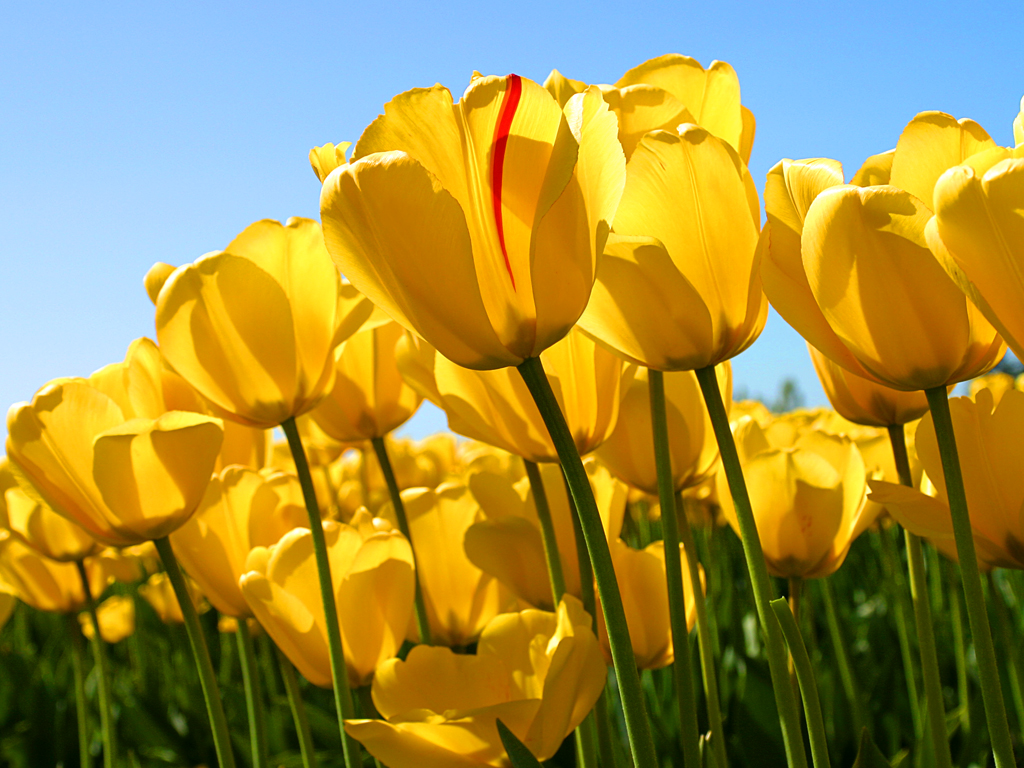 একটি আয়তাকার ফুল বাগানের প্রস্থ অপেক্ষা দৈর্ঘ্য 
২মিটার বেশি
ক। বাগানটির প্রস্থ  x মিটার হলে পরিসীমা  xএর মাধ্যমে প্রকাশ কর।
খ। বাগানটির পরিসীমা ৩৬মিটার হলে এর প্রস্থ কত?
বাড়ির কাজ
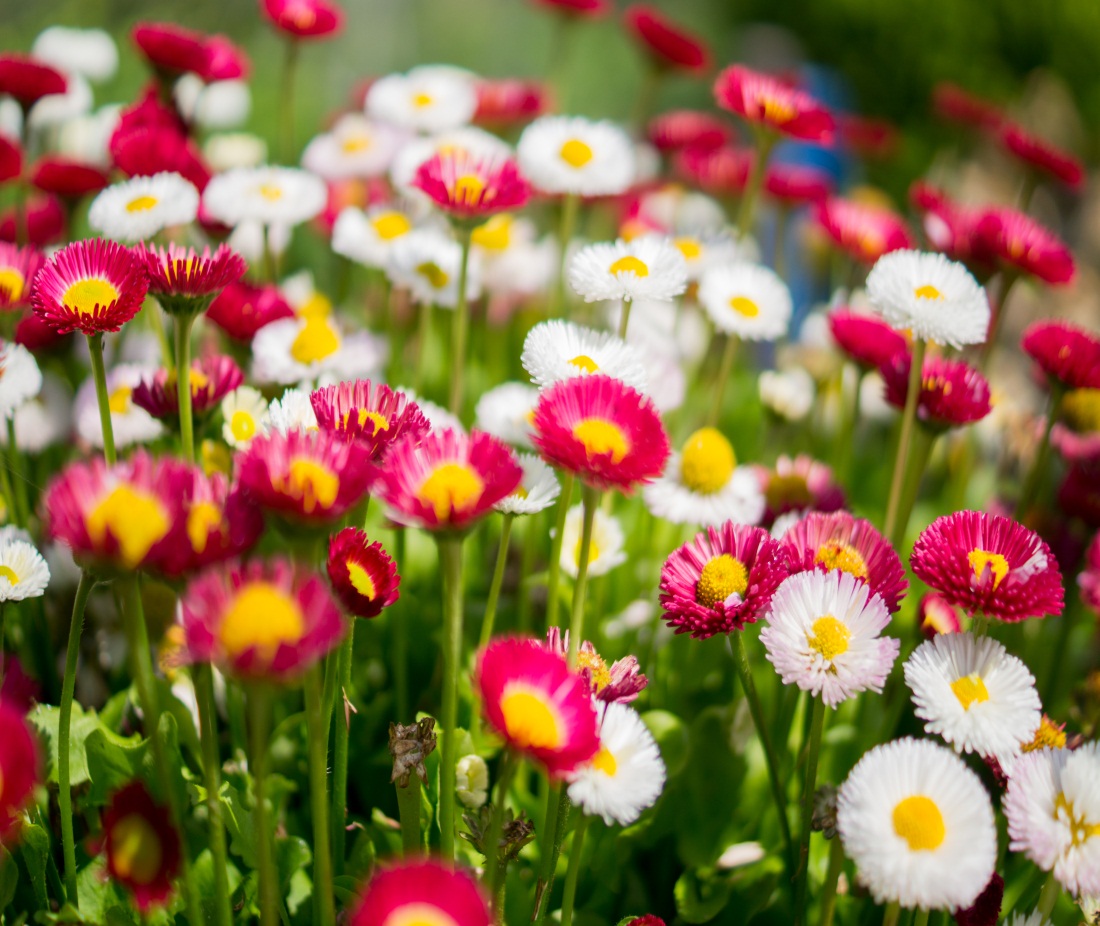 গ। বাগানটি পরিস্কার করতে মোট ৩২০ টাকা খরচ হলে ,
প্রতি বর্গমিটার পরিস্কার করতে কত খরচ হবে?
ধন্যবাদ
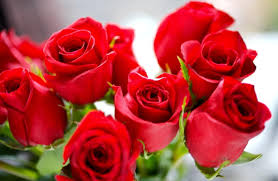